Комунальний дошкільний навчальний заклад № 127Проектна діяльність в дитячому садкустаршої групи «Б» Вихователь: Бобрик Я.О.
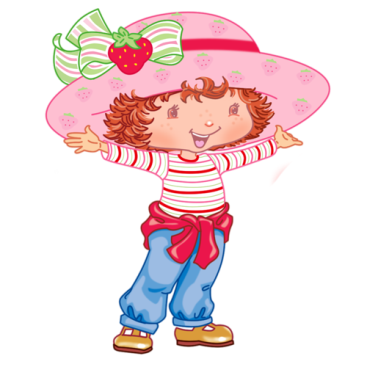 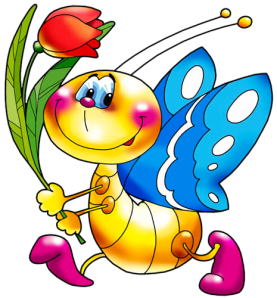 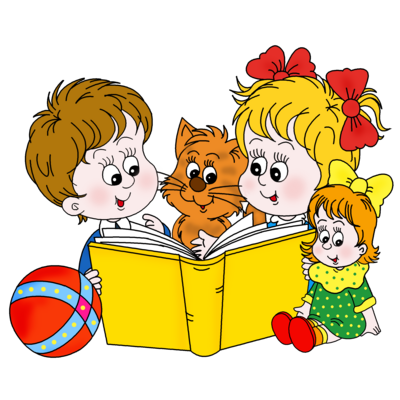 Мета психолого-педадогічного проектування:
Принципом психолого – педагогічного проектування взаємодії дорослого з дітьми можуть слугувати такі слова: « Давати знання і виховувати особистість на основі свободи і дружелюбності». Реалізувати такий принцип в життєдіяльності дітей групи дитячого садка одночасно і легко і складно.
Головна мета і професійне завдання педагога – бути організатором у ролі керівника, наставника для найменших, а згодом – у ролі співробітника, радника, друга і товариша) розумної, осмисленої, культурної діяльності. Саме в діяльності відбувається розвиток.
Мета психолого – педагогічного проектування – наповнення життя дитини сенсом, формування її осмисленої, цілеспрямованої продуктивної взаємодії зі світом людей, природи, техніки та різними галузями знань про довкілля, формування культури життєдіяльності, яка проявляється в організації всих видів діяльності: спілкуванні, пізнавальній, природничій, образотворчий тощо. При створенні такої педагогічної ситуації проявляються позитивні перспективи розвитку як для дитини, так і для педагога.
Проект «Для чого людині спорт?»
Мета: розвивати фізичну активність під час виконання фізичних вправ, рухливих ігор; розвивати лексику, вміння задавати питання, вміння коментувати свої дії та логічне пояснювання.
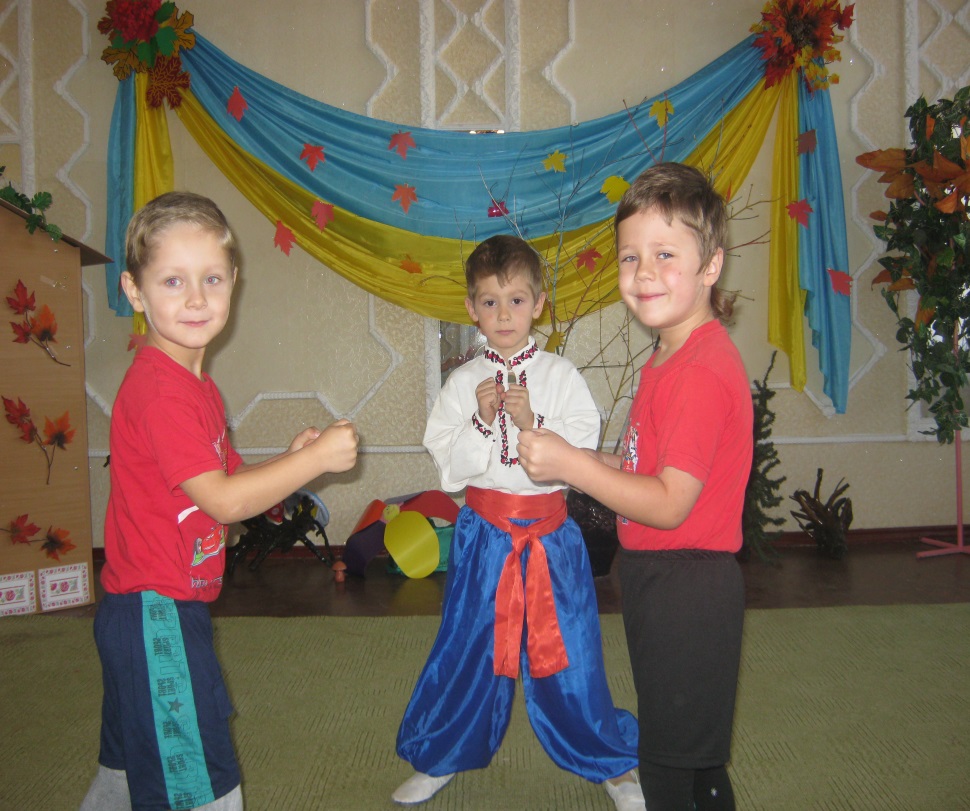 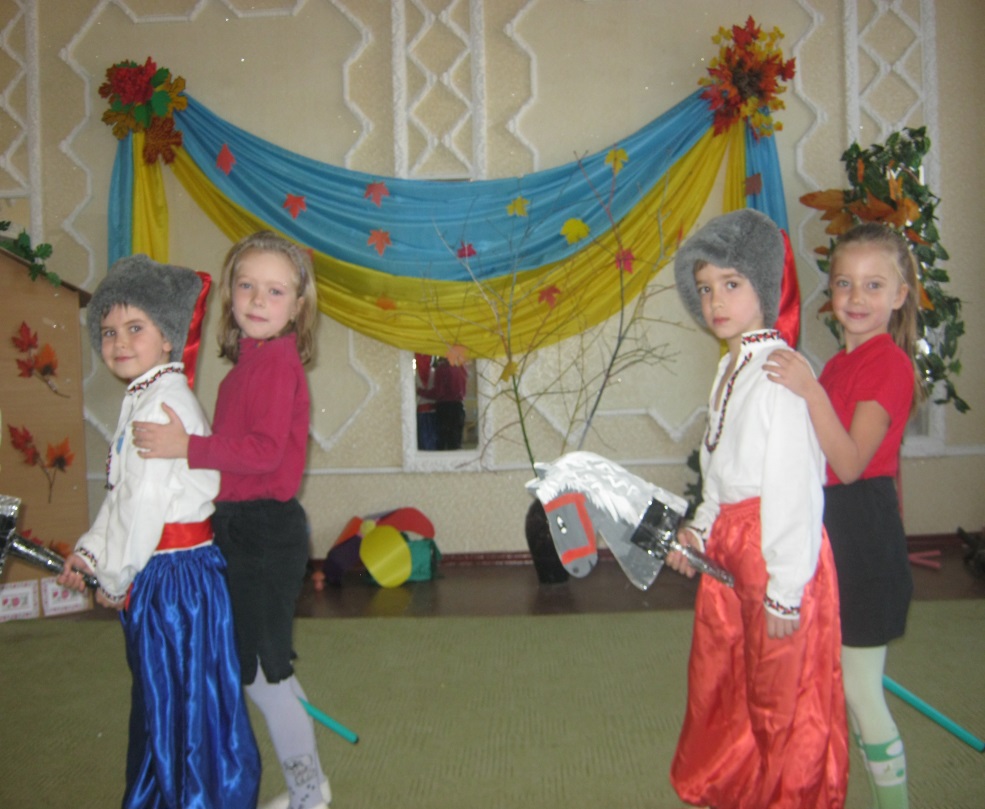 Проект «Рідний край, де ми живемо, Україною звемо»
Мета: поширювати знання дітей про рідну країну, державні символи, обереги; про предмети домашнього вжитку;про народно-прикладне мистецтво; про культуру родинних стосунків; про фольклорні та родинні свята.
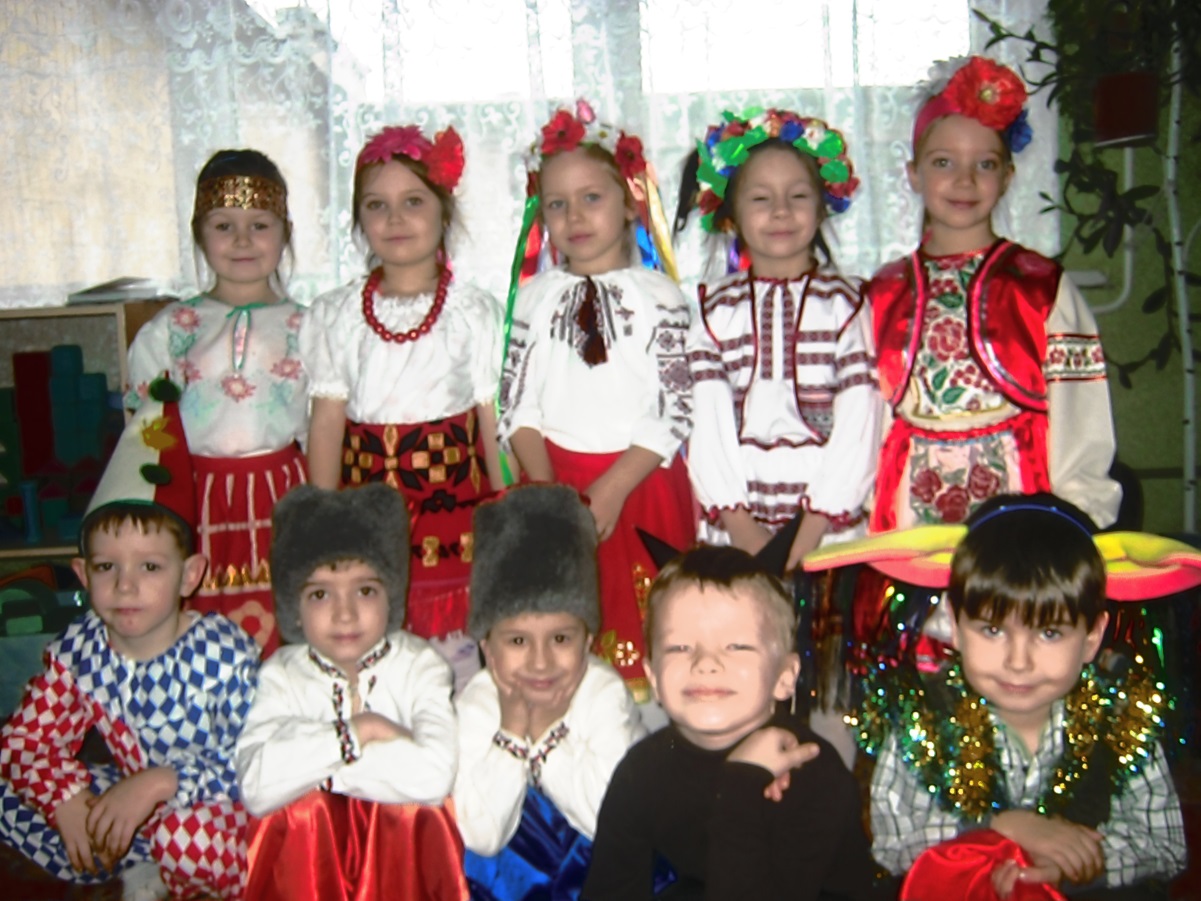 Проект «У країні етикету»
Мета: поширювати знання про додержання правил поведінки и норм моралі; вчити виявляти доброту, турботу, чуйність; прислухатися до своїх почуттів; об”єктивно оцінювати власні чесноти, вчинки.
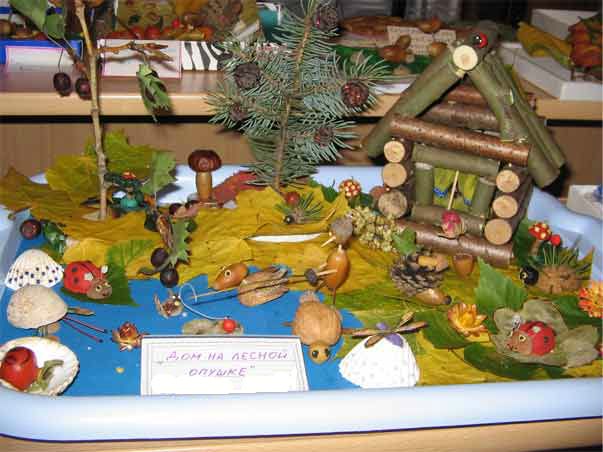 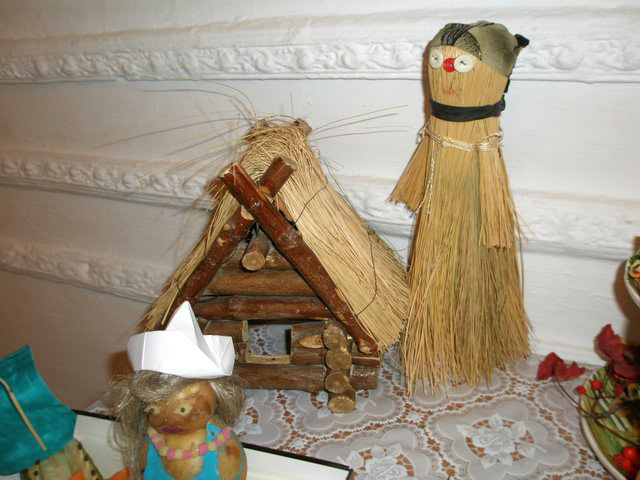 Проект «Під Новий рік нам казка обійми розкриває»
Мета: поширювати знання про народні свята, про історію виникнення зимових свят, про українську культуру; про свято Нового року.
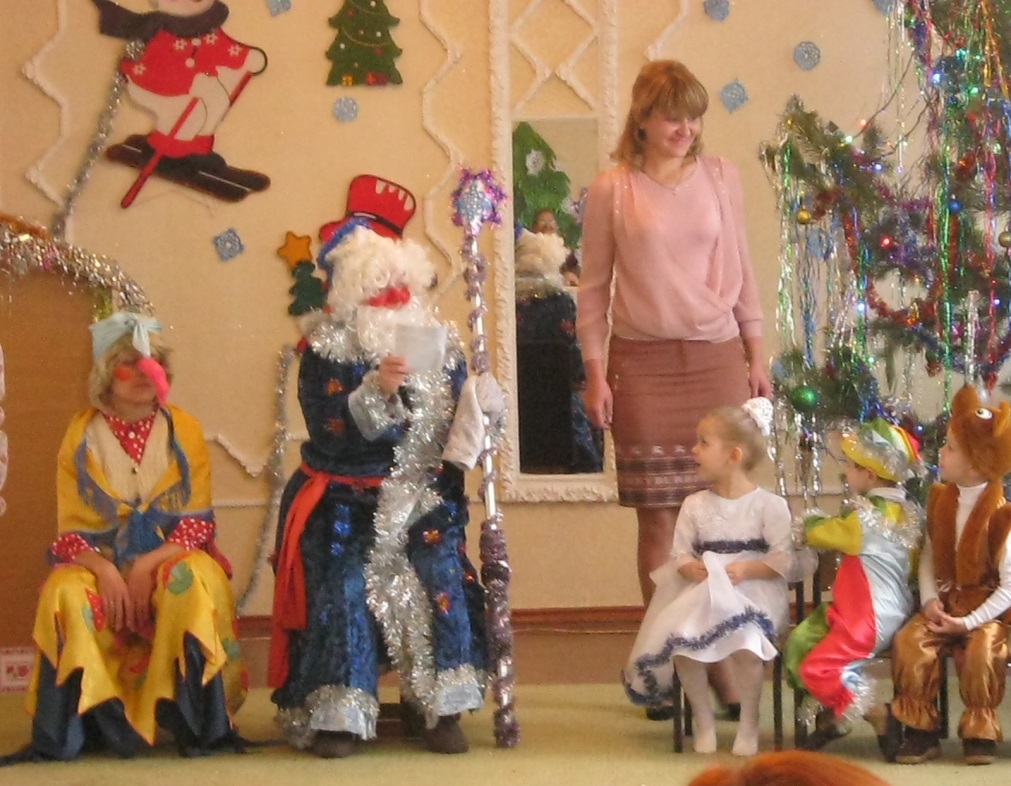 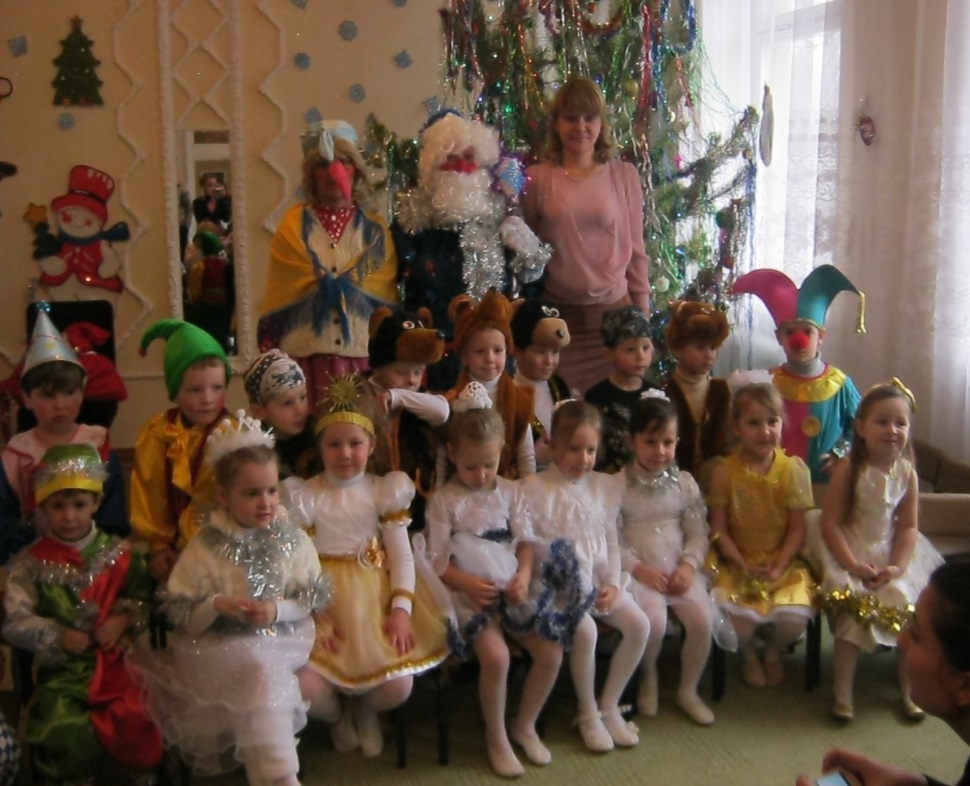 Проект «Людина працею славна»
Мета: поширювати знання дітей про професії; про інструменти до цих професій; вчити систематизувати та вільно використовувати отриманні знання.
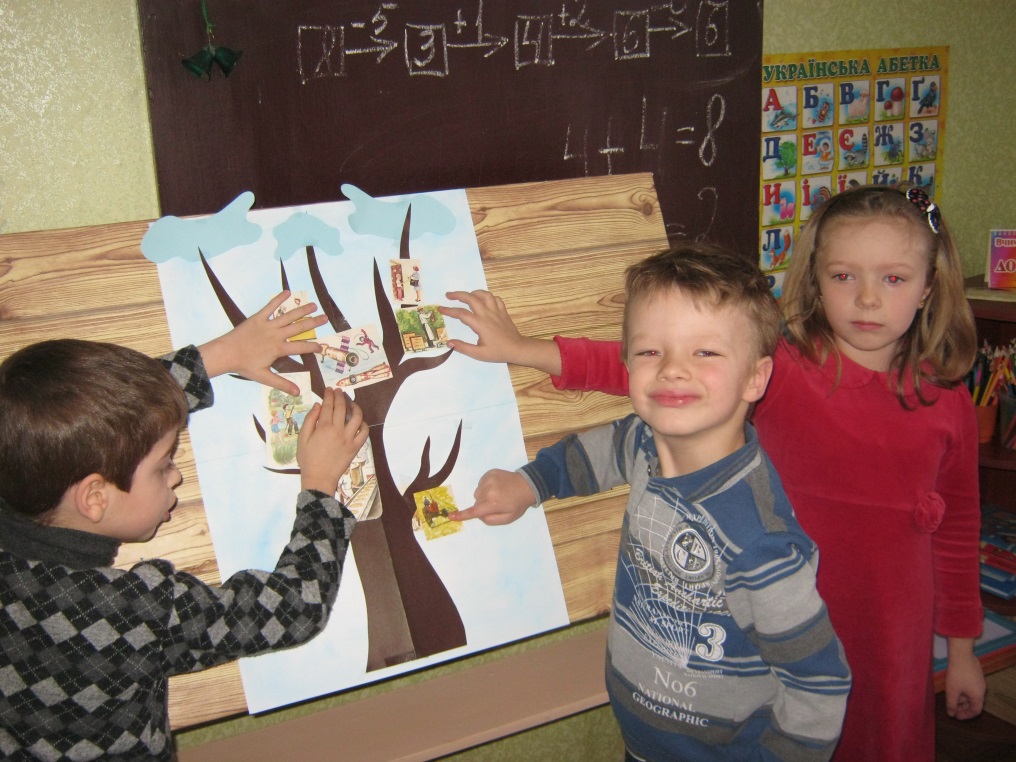 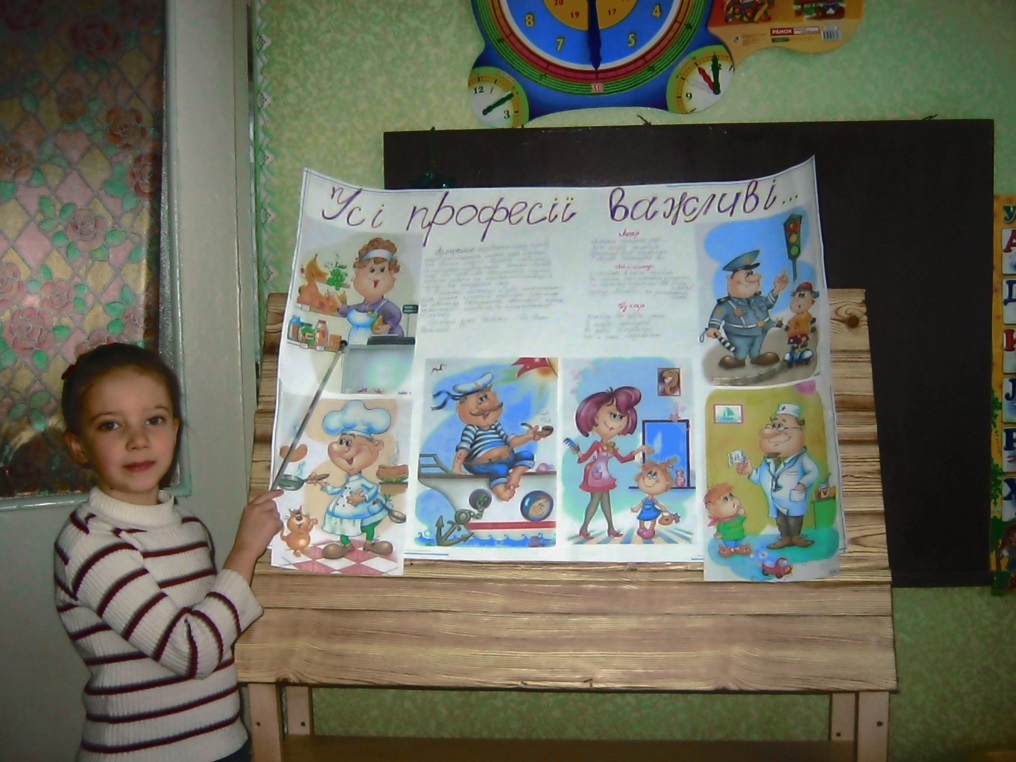 Проект «Зацвів садок на підвіконні»
Мета: поширювати знання про рослини, їх органи і функції; про те, що треба робити для розвитку рослин; вчити помічати красу кімнатних рослин.
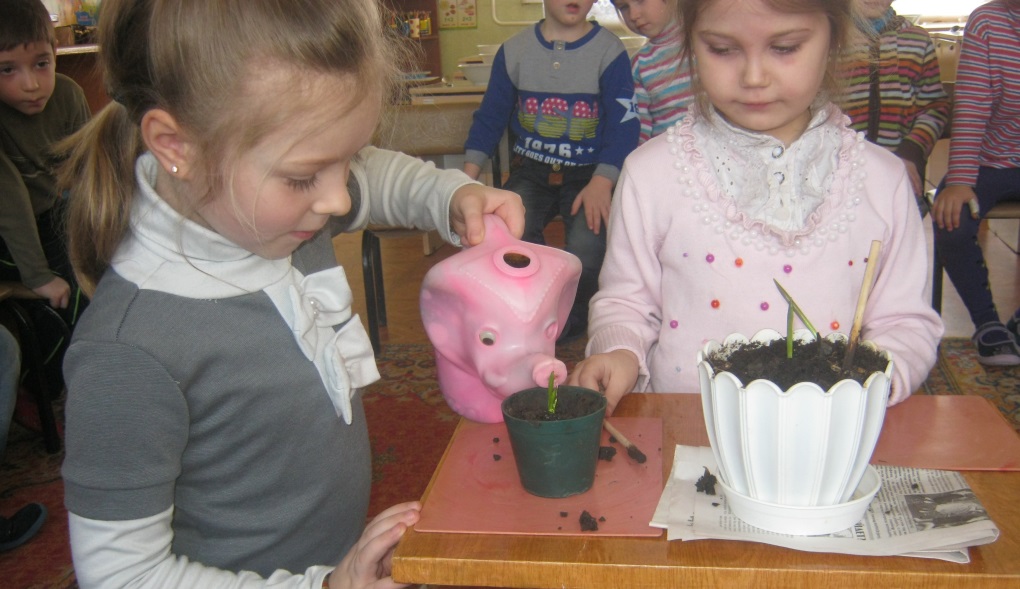 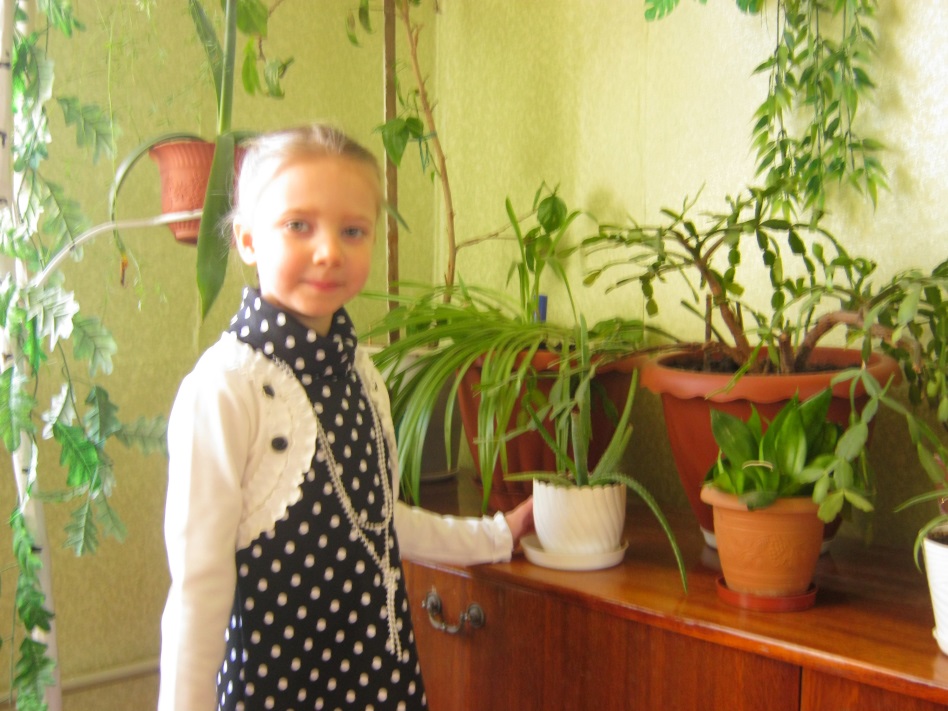 Проект «Весняний гомін»
Мета: поширити знання дітей про весняні явища в природі, створити у дітей емоційний настрій, пов”язаний з приходом весни; вчити розпізнавати ознаки весняного пробудження природи.
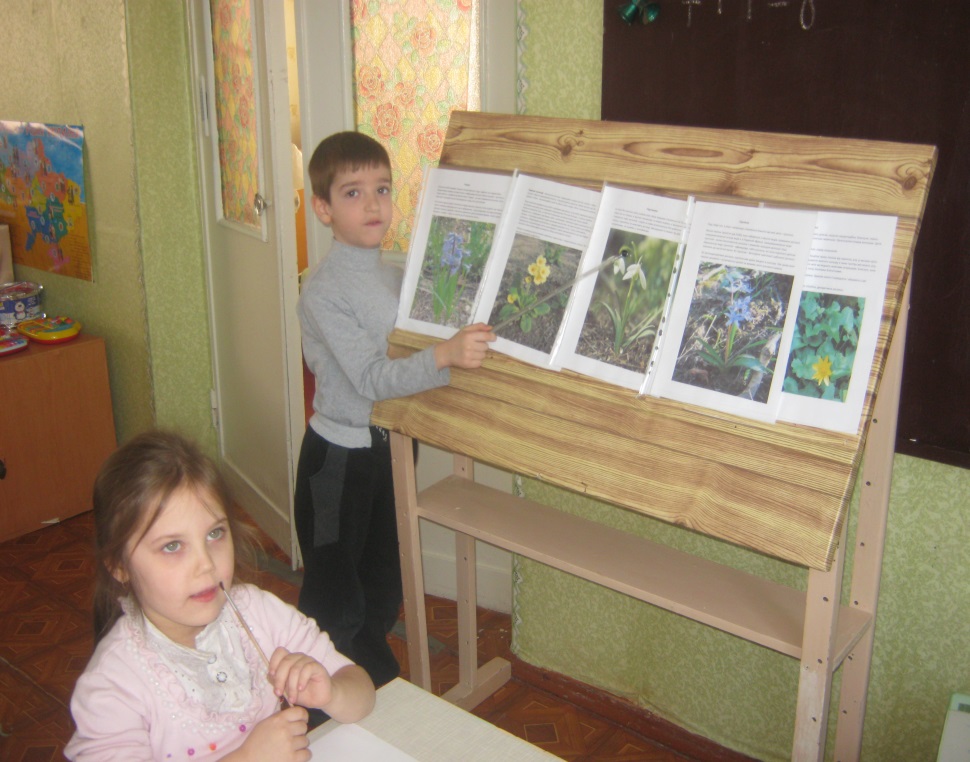 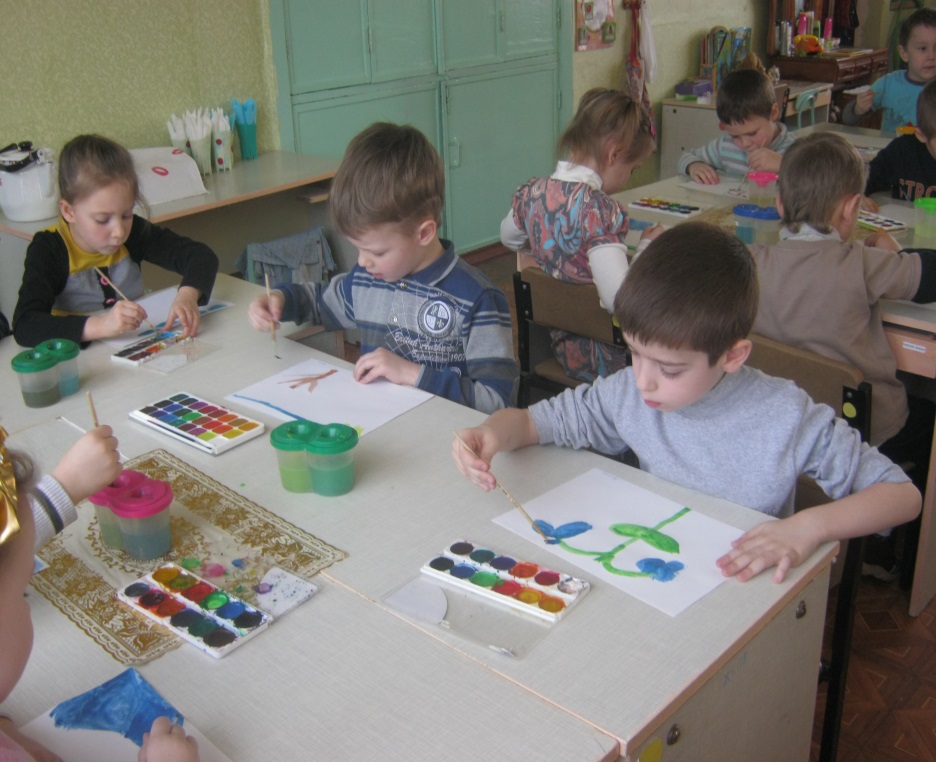 Проект «Я і всесвіт»
Мета: розвивати  пізнавальну  активність,
розвивати  вміння  дітей  спостерігати  за  природою,  робити  зіставлення  та  висновки  зі  спостережень,  проводити  аналогії;  розширити знання  про  небо,  його  вплив  на  життя  планети; 
розвивати  усвідомлення  єдності  Землі  та  космосу,  сприймати  красу  небесної  сфери.
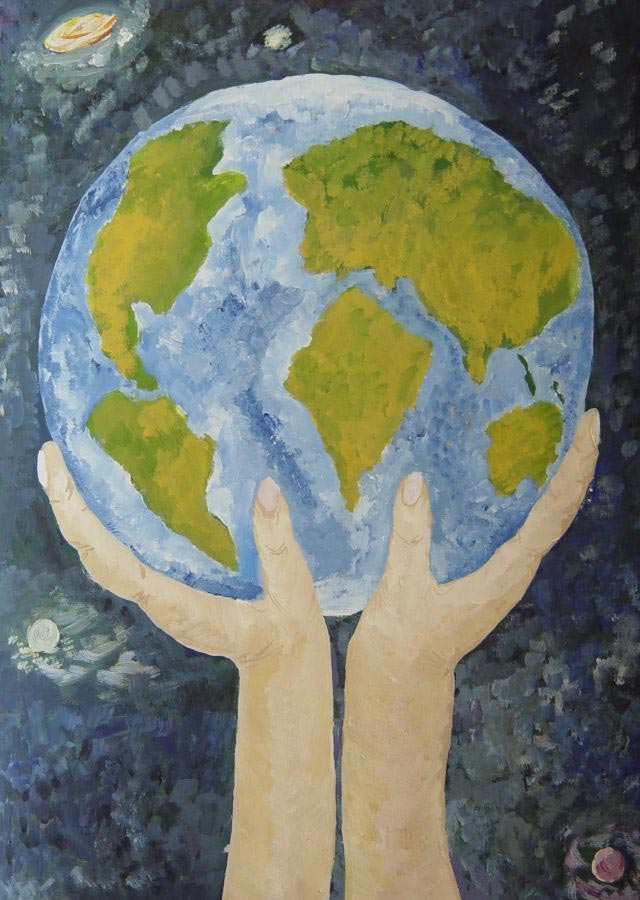 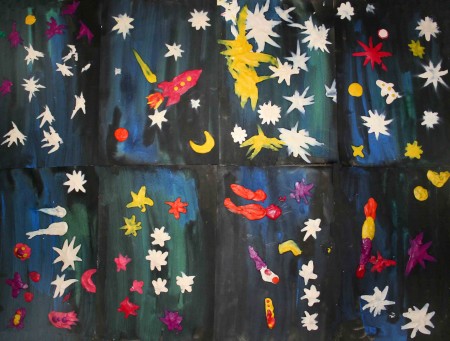 Проект «Життя маємо - за нього відповідаємо!»
Мета:. Формувати у дітей усвідомлення цінності свого життя та здоров’я ,  вироблення стереотипів безпечної поведінки через цілеспрямовану освітню роботу. Дати знання про предмети та явища, життєві ситуації,які можуть спричинити  небезпеку здоров’ю. Формувати елементарні вміння ,навички поведінки в різних ситуаціях. Навчати дітей дотримуватися правил безпечної поведінки вдома ,на вулиці, в природі.
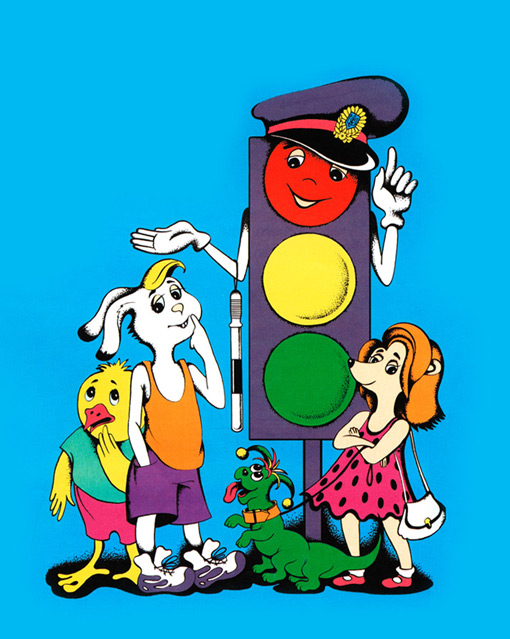 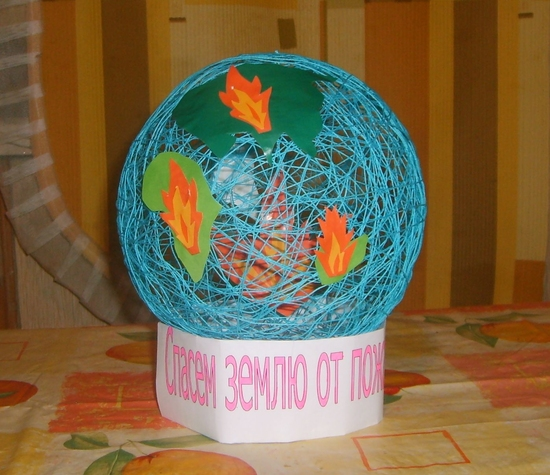